The origins of Standard English
How did Standard English come about?
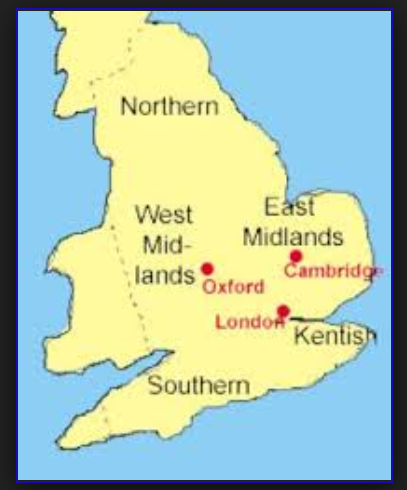 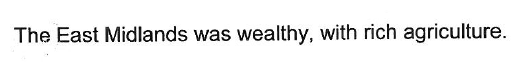 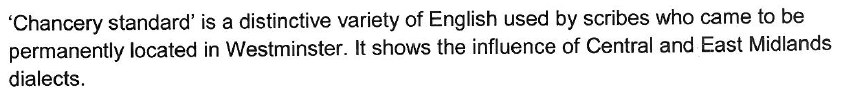 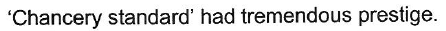 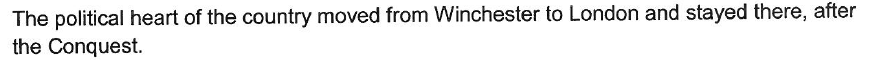 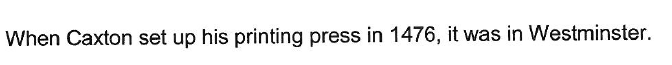 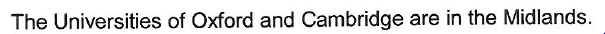 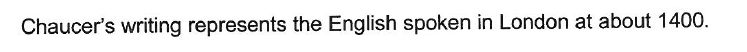 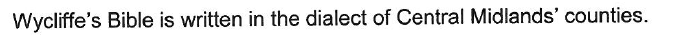 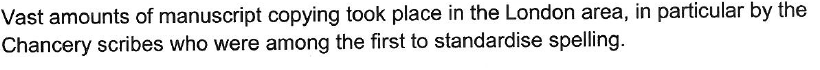 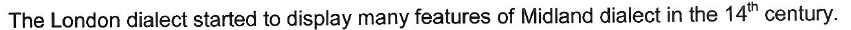 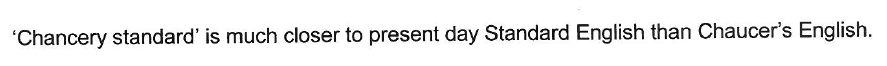 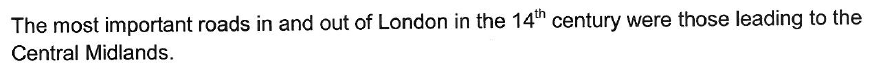